Introductory Chemistry
Sixth Edition
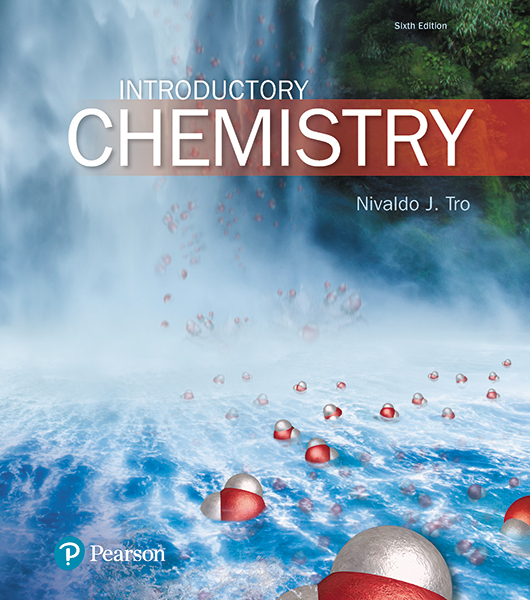 Chapter 16
Oxidation and Reduction
Copyright © 2018, 2015 Pearson Education, Inc. All Rights Reserved
[Speaker Notes: If this PowerPoint presentation contains mathematical equations, you may need to check that your computer has the following installed:
1) MathType Plugin
2) Math Player (free versions available)
3) NVDA Reader (free versions available)]
The End of the Internal Combustion Engine? (1 of 2)
If our cars don’t run on gasoline, what will fuel them?
New technologies include the use of fuel cells to power electric vehicles.
The electric motor is powered by hydrogen, stored as a compressed gas, and its only emission is water.
The End of the Internal Combustion Engine? (2 of 2)
Quiet, environmentally friendly supercars are currently available only on a limited basis, but they should become more available in the years to come.
Fuel Cell Technology (1 of 3)
Is based on the tendency of some elements to gain electrons and other elements to lose them.
The most common type of fuel cell—the hydrogen–oxygen fuel cell—is based on the reaction between hydrogen and oxygen.
In this reaction, hydrogen and oxygen form covalent bonds with one another. A single covalent bond is a shared electron pair.
Fuel Cell Technology (2 of 3)
Since oxygen is more electronegative than hydrogen, the electron pair in a hydrogen–oxygen bond is unequally shared, with oxygen getting the larger portion.
than in
In effect, oxygen has more electrons in
—it has gained electrons in the
elemental
reaction.
In a typical reaction between hydrogen and oxygen, oxygen atoms gain the electrons directly from hydrogen atoms as the reaction proceeds.
Fuel Cell Technology (3 of 3)
In a hydrogen–oxygen fuel cell, the hydrogen and oxygen are separated, forcing the electrons to move through an external wire to get from hydrogen to oxygen.
These moving electrons constitute an electrical current, which is used to power the electric motor of a fuel-cell vehicle.
Fuel cells use the electron-gaining tendency of oxygen and the electron-losing tendency of hydrogen to force electrons to move through a wire, creating the electricity that powers the car.
Definition of Oxidation
One definition of oxidation—though not the most fundamental one—is simply the gaining of oxygen.
Rapid oxidation: The flame from the oxidation of carbon in natural gas.
Slow oxidation: Rust is produced by the oxidation of iron.
Oxidation and Reduction: Some Definitions
A fundamental definition of oxidation is the loss of electrons, and a fundamental definition of reduction is the gain of electrons.
Notice that oxidation and reduction must occur together.
If one substance loses electrons (oxidation), then another substance must gain electrons (reduction).
Reducing Agents and Oxidizing Agents (1 of 2)
Consider our hydrogen–oxygen fuel-cell reaction.
Hydrogen is oxidized, making it the reducing agent.
Substances such as hydrogen, which have a strong tendency to give up electrons, are good reducing agents—they tend to cause the reduction of other substances.
Oxygen is reduced, making it the oxidizing agent.
Reducing Agents and Oxidizing Agents (2 of 2)
Substances such as oxygen, which have a strong tendency to attract electrons, are good oxidizing agents—they tend to cause the oxidation of other substances.
Helpful Mnemonics
OIL RIG—Oxidation Is Loss (of electrons); Reduction Is Gain (of electrons)
LEO the lion says GER—Lose Electrons Oxidation; Gain Electrons Reduction
To summarize:
Oxidation—the loss of electrons
Reduction—the gain of electrons
Oxidizing agent—the substance being reduced
Reducing agent—the substance being oxidized
Oxidation States: Electron Bookkeeping (1 of 2)
In order to identify oxidation and reduction, chemists have devised a scheme of oxidation states to track electrons in chemical reactions.
In this scheme—which is like bookkeeping for electrons—all shared electrons are assigned to the most electronegative element.
Then a number—called the oxidation state or the oxidation number—is computed for each element based on the number of electrons assigned to it.
Oxidation States: Electron Bookkeeping (2 of 2)
Do not confuse oxidation state with ionic charge. A substance need not be ionic to have an assigned oxidation state.
The easiest way to assign oxidation states is to follow the rules for assigning oxidation states.
Five Rules for Assigning Oxidation States (1 of 3)
Rules 1–5 are hierarchical. If any two rules conflict, follow the rule that is higher on the list.
The oxidation state of an atom in a free element is 0.
The oxidation state of a monoatomic ion is equal to its charge.
The sum of the oxidation states of all atoms in:
a neutral molecule or formula unit is 0.
a polyatomic ion is equal to the charge of the ion.
Five Rules for Assigning Oxidation States (2 of 3)
In their compounds,
metals have an oxidation state of +1.
Group
Group
metals have an oxidation state of +2.
In their compounds, nonmetals are assigned oxidation states according to this hierarchical table. Entries at the top of the table have priority over entries at the bottom.
Five Rules for Assigning Oxidation States (3 of 3)
Example 16.4 Using Oxidation States to Identify Oxidation and Reduction (1 of 2)
Use oxidation states to identify the element that is being oxidized and the element that is being reduced in the redox reaction.
Solution
Assign an oxidation state to each atom in the reaction. Ca increased in oxidation state; it was oxidized. H decreased in oxidation state; it was reduced. (Note that oxygen has the same oxidation state on both sides of the equation and was therefore neither oxidized nor reduced.)
Example 16.4 Using Oxidation States to Identify Oxidation and Reduction (2 of 2)
[Speaker Notes: C ay, solid, plus 2 H sub 2 O, liquid, goes to C ay, O H, sub 2, aqueous, plus H sub 2, gas. C ay is oxidized and goes from 0 to plus 2, while H is reduced and goes from plus 1 to 0. O stays at minus 2.]
Skillbuilder 16.4 Using Oxidation States to Identify Oxidation and Reduction
Use oxidation states to identify the element that is being oxidized and the element that is being reduced in the redox reaction.
For More Practice
Problems 57, 58, 59, 60.
Everyday Chemistry: The Bleaching of Hair (1 of 2)
Many home bleaching kits contain hydrogen peroxide
an oxidizing agent.
Hydrogen peroxide oxidizes melanin, the dark pigment that gives hair color. 
Once melanin is oxidized, it no longer imparts a dark color to hair, leaving the hair with the familiar bleached look.
Everyday Chemistry: The Bleaching of Hair (2 of 2)
Hydrogen peroxide also oxidizes the protein molecules in hair that contain —SH groups called thiols. 
Thiols are normally slippery. Hydrogen peroxide oxidizes these thiol groups to sulfonic acid groups, —
Sulfonic acid groups are stickier, causing
bleached hair to tangle more easily.
Balancing Redox Equations (1 of 7)
Redox reactions occurring in aqueous solutions are usually difficult to balance by inspection and require a special procedure called the half-reaction method of balancing.
In this procedure, the overall equation is broken down into two half-reactions: one for oxidation and one for reduction.
The half-reactions are balanced individually and then added together.
Balancing Redox Equations (2 of 7)
Assign oxidation numbers to all atoms to determine what is being oxidized and what is being reduced.
Divide the reaction into two half-reactions, one for oxidation and one for reduction.
[Speaker Notes: Ay l, solid, plus Ay g plus, aqueous, goes to Ay l 3 plus, aqueous, plus Ay g, solid. Ay l is oxidized and goes from 0 to plus 3 while Ay g plus is reduced and goes from plus 1 to 0.]
Balancing Redox Equations (3 of 7)
In this case, the half-reactions are already balanced with respect to mass—the number of each type of atom on both sides of each half-reaction is the same. 
However, the equations are not balanced with respect to charge. 
We balance the charge of each half-reaction individually by adding the appropriate number of electrons to make the charges on both sides equal.
Balancing Redox Equations (4 of 7)
Since these half-reactions must occur together, the number of electrons lost in the oxidation half-reaction must equal the number gained in the reduction half-reaction. 
We equalize these by multiplying one or both half-reactions by appropriate whole numbers to equalize the electrons lost and gained.
Balancing Redox Equations (5 of 7)
Add the half-reactions together, canceling electrons and other species as necessary.
Balancing Redox Equations (6 of 7)
Verify that the equation is balanced, with respect to both mass and charge.
Balancing Redox Equations (7 of 7)
Notice that the charge need not be zero on both sides of the equation—it just has to be equal on both sides. The equation is balanced.
A General Procedure for Balancing Redox Reactions Using the Half-Reaction Method
Assign oxidation states. 
Separate the overall reaction into two half-reactions. 
Balance each half-reaction with respect to mass. 
Balance each half-reaction with respect to charge by adding electrons. 
Make the number of electrons in both half-reactions equal by multiplying. 
Add the two half-reactions together.
Verify that the reaction is balanced.
A Procedure for Balancing Redox Reactions in Acidic Solution Using the Half-Reaction Method (1 of 2)
Assign oxidation states.
Separate the overall reaction into two half-reactions.
Balance each half-reaction with respect to mass.
Balance all elements other than H and O.
Balance O by adding
Balance H by adding
Balance each half-reaction with respect to charge by adding electrons.
A Procedure for Balancing Redox Reactions in Acidic Solution Using the Half-Reaction Method (2 of 2)
Make the number of electrons in both half-reactions equal by multiplying.
Add the two half-reactions together.
Verify that the reaction is balanced.
A Procedure for Balancing Redox Reactions in Basic Solution Using the Half-Reaction Method (1 of 2)
Assign oxidation states.
Separate the overall reaction into two half-reactions.
Balance each half-reaction with respect to mass.
Balance all elements other than H and O.
Balance O by adding
Balance H by adding
by adding
Neutralize
Add the same number of
to each side of the equation (to preserve mass
balance).
A Procedure for Balancing Redox Reactions in Basic Solution Using the Half-Reaction Method (2 of 2)
Balance each half-reaction with respect to charge by adding electrons. 
Make the number of electrons in both half-reactions equal by multiplying. 
Add the two half-reactions together.
Verify that the reaction is balanced.
Chemistry in the Environment: Photosynthesis and Respiration: Energy for Life (1 of 4)
Solar energy reaches Earth in the form of electromagnetic radiation. 
The wavelengths that make up visible light have an additional and very crucial role to play in the maintenance of life. 
Plants capture light and use it to make energy-rich organic molecules such as carbohydrates.
Animals get their energy by eating plants or by eating other animals that have eaten plants. So, ultimately, virtually all of the energy for life comes from sunlight.
Chemistry in the Environment: Photosynthesis and Respiration: Energy for Life (2 of 4)
In chemical terms, how is this energy captured, transferred from organism to organism, and used? The key reactions in these processes all involve oxidation and reduction.
Chemistry in the Environment: Photosynthesis and Respiration: Energy for Life (3 of 4)
In respiration, energy-rich molecules of glucose are “burned” in a reaction that can be summarized as follows:
Photosynthesis is the series of reactions by which green plants capture the energy of sunlight and store it as chemical energy in compounds such as glucose. Photosynthesis can be summarized as follows:
Chemistry in the Environment: Photosynthesis and Respiration: Energy for Life (4 of 4)
The key process in respiration is the oxidation of carbon, and the key process in photosynthesis is the reduction of carbon. 
Oxidation and reduction reactions are at the very center of all life on Earth.
The Activity Series: Predicting Spontaneous Redox Reactions
The activity series of metals lists metals in order of decreasing tendency to lose electrons.
The metals at the top of the list have the greatest tendency to lose electrons—they are most easily oxidized and therefore the most reactive.
The metals at the bottom of the list have the lowest tendency to lose electrons—they are the most difficult to oxidize and therefore the least reactive.
The Activity Series of Metals (1 of 2)
Each reaction in the activity series is an oxidation half-reaction. 
The half-reactions at the top are most likely to occur in the forward direction. 
The half-reactions at the bottom are most likely to occur in the reverse direction. 
If we pair a half-reaction from the top of the list with the reverse of a half-reaction from the bottom of the list, we get a spontaneous reaction.
The Activity Series of Metals (2 of 2)
Table 16.1 Activity Series of Metals
[Speaker Notes: The following list provides metals, and products, from most reactive, most easily oxidizes, strongest tendency to lose electrons, to least reactive, most difficult to oxidize, and least likely to lose electrons. L i, solid, yields, L i plus, aqueous, + e minus. K, solid, yields K plus, aqueous + e minus. C ay, solid, yields C ay, super 2 plus, aqueous + 2 e minus. N ay solid yields N ay plus, aqueous, + e minus. M g solid yields s m g 2 plus, aqueous + super 2 e minus. Ay l, solid, yields Ay l, super 3 plus, aqueous, + 3 e minus. M n, solid, yields M n, super 2 plus, aqueous, + 2 e minus. Z n, solid, yields, Z n super 2 + aqueous, + 2 e minus. C r, solid, yields, C r, super 3 plus, aqueous, + 3 e minus. F e, solid, yields, F e, super 2 plus, aqueous, + 2 e minus. N I, solid, yields, N I, super 2 plus, aqueous + 2 e minus. S n, solid, yields S n, super 2 plus, aqueous, + 2 minus. P b, solid, yields, P b, super 2 plus, aqueous, + 2 e minus. H 2, gas, yields 2 H plus, aqueous + 2 e minus. C u, solid, yields C u, super 2 plus, aqueous, + 2 e minus. Ay g, solid, yields Ay g plus, aqueous, + e minus. Ay u, solid yields Ay u, super 3 plus, aqueous + 3 e minus.]
The Metals at the Bottom of the List Have the Lowest Tendency to Lose Electrons
Gold is very low on the activity series. Because it is so difficult to oxidize, it resists the tarnishing and corrosion.
Metals used for jewelry, such as silver and gold, are near the bottom of the list. They are among the least reactive metals and therefore do not form compounds easily.
When Is a Reaction Spontaneous?
oxidizes magnesium.
Figure 16.5 Left:
Middle: Solid copper forms from
Figure 16.6 Right:
does not oxidize copper.
Predicting Whether a Metal Will Dissolve in Acid (1 of 2)
Most acids dissolve metals by the reduction of
ions to hydrogen gas and the corresponding oxidation of the metal to its ion.
Metals above
on the activity series dissolve in
acids, while metals below
do not dissolve in acids.
An important exception to this rule is nitric acid,  which, through a different reduction half-reaction,
in the activity
dissolves some of the metals below
series.
Predicting Whether a Metal Will Dissolve in Acid (2 of 2)
Zinc dissolves in hydrochloric acid.
Batteries: Using Chemistry to Generate Electricity
Electrical current is the flow of electrical charge. In this figure, electrons are flowing through a wire.
Since redox reactions involve the transfer of electrons from one species to another, they can create electrical current.
Detailed Discussion of Diagram of Voltaic Cell (1 of 2)
Electrochemical cells that create electrical current from spontaneous reactions are called voltaic cells or galvanic cells.   
In the voltaic cell in the next figure, the following occurs:
A solid strip of Zn is placed into a
solution to
form a half-cell.
A solid strip of Cu is placed into a
solution to form
a second half-cell.
Detailed Discussion of Diagram of Voltaic Cell (2 of 2)
The two half-cells are connected by attaching a wire from the Zn, through a lightbulb or other electrical device, to the copper.
The salt bridge completes the circuit—it allows the flow of ions between the two half-cells.
The natural tendency of Zn to be oxidized and
to be reduced results in the flow of electrons through the wire.
The flowing electrons constitute an electrical current that lights the bulb.
A Voltaic Cell (1 of 2)
In a voltaic cell, the metal strip where oxidation occurs is called the anode and is labeled with a negative
[Speaker Notes: Electrons flow from left to right, or from the zinc anode to the light bulb to the nickel cathode. A salt bridge containing K N O sub 3, aqueous, connects two beakers; N O sub 3 minus and K plus ions travel along the bridge, K plus to the right and N O sub 3 minus to the left. Glass wool plugs at each end of the salt bride allow ions to pass.  A solid zinc strip is the anode, negative terminal, connected by a wire to a light bulb, and is submerged in the left hand beaker that contains Z n superscript 2 plus ions in a Z n, N O 3, sub 2 aqueous solution, as solid zinc leaves the anode and goes into solution. Oxidation occurs in this beaker as Z n, solid, goes to Z n superscript 2 plus, aqueous, plus 2 electrons. Electrons travel from the anode through the wire toward the light bulb. In the right hand beaker, a solid copper strip is the cathode, positive terminal, connected by a wire to a light bulb, and is submerged in a C u, N O sub 3, sub 2 aqueous solution that contains C u superscript 2 plus ions, which go from solution to the solid copper strip. Electrons travel from the anode and powered lightbulb to the cathode. Reduction occurs in this beaker as C u superscript 2 plus, aqueous, plus 2 electrons go to C u, solid.]
A Voltaic Cell (2 of 2)
The metal strip where reduction occurs is called the cathode and is labeled with a positive (+) sign. Electrons flow from the anode to the cathode (away from negative and toward positive)
River Analogy for Electrical Current (1 of 2)
In a voltaic cell, electrical voltage is the driving force that causes electrons to flow.
A high voltage corresponds to a high driving force, while a low voltage corresponds to a low driving force.
Electrons flowing through a wire are similar to water flowing in a river.
The quantity of electrons that flows through the wire (electrical current) is analogous to the amount of water that flows through the river (the river’s current).
River Analogy for Electrical Current (2 of 2)
The driving force that causes the electrons to flow through a wire—called potential difference or voltage—is analogous to the force of gravity that causes water to flow in a river.
A high voltage is analogous to a steeply descending streambed.
A Nonspontaneous Reaction Does Not Produce a Current (1 of 2)
The voltage of a voltaic cell depends on the relative tendencies of the reactants to undergo oxidation and reduction. 
Combining the oxidation of a metal high on the activity series with the reduction of a metal ion low on the activity series produces a battery with a relatively high voltage. 
For example, the oxidation of L i(s) combined with the
reduction of
results in a relatively high
voltage.
A Nonspontaneous Reaction Does Not Produce a Current (2 of 2)
Combining the oxidation of a metal on the activity series with the reduction of a metal ion just below it results in a voltaic cell with a relatively low voltage. 
Combining the oxidation of a metal on the activity series with the reduction of a metal ion above it on the activity series does not produce a voltaic cell at all. 
You cannot make a voltaic cell by trying to oxidize
Cu(s) and reduce
Such a reaction is not
spontaneous and does not produce electrical current.
Understanding a Dead Battery
voltaic cell is used, the zinc electrode
As the Z n
dissolves away as zinc is oxidized to zinc ions.
Similarly, the solution is depleted of
as they
deposit as solid C u.
Once the zinc electrode is dissolved and the
are depleted, the cell is dead.
Some voltaic cells, such as those employed in rechargeable batteries, can be recharged by running electrical current—from an external source—in the opposite direction. This causes the regeneration of the reactants, allowing repeated use of the battery.
Dead Voltaic Cell
A voltaic cell dies with extended use because the
reactants [in this case
become depleted while the products [in this case
accumulate.
[Speaker Notes: As the reaction proceeds, the zinc electrode is eaten away at the anode terminal and new copper forms on the cathode terminal. A diagram of a voltaic cell, which consists of one beaker with a zinc anode and a second beaker with a copper cathode. A salt bridge connects the two beakers and a wire connects the terminals. As the reaction Z n, solid, plus C u superscript 2 plus, aqueous, goes to Z n superscript 2 plus, aqueous, plus C u, solid, electrons flow from the solid zinc anode along the wire to the solid copper anode. The zinc anode is thus eaten away as zinc ions go into solution and new copper forms on the copper cathode from the copper ions in solution.]
Dry-Cell Batteries (1 of 2)
Anode reaction:
Cathode reaction:
The most inexpensive type of dry cell is composed of a zinc case that acts as the anode. The zinc is oxidized.
Dry-Cell Batteries (2 of 2)
The cathode is a carbon rod immersed in a moist paste of
that also contains
The
reduced to
These two half-reactions produce a voltage of about 1.5 volts. 
Two or more of these batteries can be connected in series to produce higher voltages.
The Batteries in Most Automobiles Are Lead-Acid Storage Batteries (1 of 2)
Six cells producing 2 volts each are connected in series for a total of 12 volts.
The Batteries in Most Automobiles Are Lead-Acid Storage Batteries (2 of 2)
Oxidation occurs at the anode:
Reduction occurs at the cathode:
Lead-Acid Storage Battery (1 of 2)
Both the anode and the cathode are immersed in
sulfuric acid,
As electrical current is drawn from the battery, both the anode and the cathode become coated with
If the battery is run for a long time without recharging,
develops and the battery goes
too much
dead.
Running electrical current through it in reverse recharges the battery.
Lead-Acid Storage Battery (2 of 2)
The electrical current has to come from an external source, such as an alternator in a car.
This current causes the preceding reactions to occur
back to Pb(s) and
in reverse, converting the
recharging the battery.
A Fuel-Cell Car (1 of 2)
If our cars don’t run on gasoline, what will fuel them? 
The most promising of the new technologies is the idea of fuel cells to power electric vehicles. 
These environmentally friendly supercars are currently available only on a limited basis, but they should become more widely available in the years to come.
A Fuel-Cell Car (2 of 2)
The Honda F C X Clarity, a hydrogen-powered, fuel-cell automobile. The only emission is water.
Figure 16.15 Hydrogen–Oxygen Fuel Cell
[Speaker Notes: In a fuel cell containing electrolyte, hydrogen flows in from the hydrogen inlet past the anode of an electric circuit, where the following reaction occurs: H sub 2, gas, plus 4 O H minus, aqueous, goes to 4 H sub 2 O, liquid, plus 4 electrons. Both these electrons travel through the electric circuit and then combine with oxygen gas entering from the oxygen inlet to flow past the cathode, where the following reaction occurs: O sub 2, gas, plus 2 H sub 2 O, liquid, plus 4 electrons goes to 4 O H minus, aqueous. H plus and O H minus from both reactions combine to produce water, H sub 2 O.]
Electrolysis: Using Electricity to Do Chemistry
In a voltaic cell, a spontaneous redox reaction is used to produce electrical current.
In electrolysis, electrical current is used to drive an otherwise nonspontaneous redox reaction.
An electrochemical cell used for electrolysis is an electrolytic cell.
Compare and Contrast the Types of Cells for the Hydrogen–Oxygen System
Applications of Electrolysis
One of the problems associated with the widespread adoption of fuel cells is the scarcity of hydrogen. 
Where is the hydrogen to power these fuel cells going to come from? 
A solar- or wind-powered electrolytic cell can be used to make hydrogen from water when the sun is shining or when the wind is blowing. 
The hydrogen can be converted back to water in a fuel cell to generate electricity when needed. 
Hydrogen made in this way could be used to power fuel-cell vehicles.
Electrolysis of Water
As electrical current passes between the electrodes, liquid water is broken down into hydrogen gas (right tube) and oxygen gas (left tube).
Applications of Electrolysis (1 of 2)
Most metals are found in Earth’s crust as metal oxides.
Converting them to pure metals requires the reduction of the metal, a nonspontaneous process.
Electrolysis can be used to produce these metals.
Electrolysis can also be used to plate metals onto other metals.
Silver can be plated onto another, less expensive metal using an electrolytic cell.
A silver electrode is placed in a solution containing silver ions.
Applications of Electrolysis (2 of 2)
An electrical current causes the following: 
Oxidation of silver at the anode (replenishing the silver ions in solution). 
Reduction of silver ions at the cathode (coating the ordinary metal with solid silver).
Electrolytic Cell for Silver Plating
Silver is oxidized on the left side of the cell and reduced at the right.
[Speaker Notes: As it is reduced, silver is deposited on the object to be plated. The silver electrode is submerged in solution on the left side of the cell. This electrode is the anode, where the following reaction takes place: Ay g, solid, goes to Ay g plus, aqueous, plus one electron. Ay g plus enters the solution from the silver electrode, and the electron travels along a circuit toward the current source and then to the cathode, which is connected in solution to the object to be plated and where the following reaction occurs: Ay g plus, aqueous, plus one electron goes to Ay g, solid. Ay g plus ions from solution attach to the object to be plated.]
Corrosion: Undesirable Redox Reactions (1 of 4)
Corrosion is the oxidation of metals. 
The most common kind of corrosion is the rusting of iron. 
Rusting is a redox reaction in which iron is oxidized and oxygen is reduced.
Corrosion: Undesirable Redox Reactions (2 of 4)
formed in the overall reaction then
The
undergoes several additional reactions to form
the familiar orange substance that we call rust.
One of the main problems with
is that it
crumbles off the solid iron below it exposing more iron to further rusting.
Under the right conditions, an entire piece of iron can rust away.
Corrosion: Undesirable Redox Reactions (3 of 4)
Iron is not the only metal that undergoes oxidation.
Most other metals, such as copper and aluminum, also undergo oxidation.
However, the oxides of copper and aluminum do not flake off as iron oxide does.
When aluminum oxidizes, the aluminum oxide actually forms a tough, clear coating on the underlying metal.
This coating protects the underlying metal from further oxidation.
Corrosion: Undesirable Redox Reactions (4 of 4)
Paint can prevent iron from rusting by keeping the iron dry.
Without water, the redox reaction cannot occur.
However, if the paint becomes scratched, the iron will rust at the point of the chip.
Use of a Sacrificial Anode to Prevent Corrosion
The sacrificial anode must be composed of a metal that is above iron on the activity series. The sacrificial anode oxidizes in place of the iron, protecting the iron from oxidation.
One way to protect iron from rusting is to coat it with a metal above it in the activity series.
Galvanized nails are coated with a thin layer of zinc. Since zinc is more active than iron, it oxidizes in place of the underlying iron. The oxide of zinc is not crumbly and remains on the nail as a protective coating.
Everyday Chemistry: The Fuel-Cell Breathalyzer (1 of 2)
Breathalyzers work because the amount of ethyl alcohol in the breath is proportional to the amount of ethyl alcohol in the bloodstream. One type of breathalyzer is a fuel cell consisting of two platinum electrodes wired to a meter and some electrolyte.
At the anode, ethyl alcohol in the breath is oxidized to acetic acid.
Everyday Chemistry: The Fuel-Cell Breathalyzer (2 of 2)
At the cathode, oxygen is reduced.
The amount of electrical current produced depends on the amount of alcohol in the breath. 
A higher current reveals a higher blood alcohol level. When calibrated correctly, the fuel-cell breathalyzer can precisely measure the blood alcohol level of a suspected drunk driver.
Schematic Diagram of a Fuel-Cell Breathalyzer
[Speaker Notes: A suspect’s breath enters the device as C, sub 2, H, sub 5, O H, and at the anode, is oxidized to C H, sub 3, C O O H plus water and electrons. O sub 2 enters the device from the air intake and is reduced at the cathode.]
Review (1 of 3)
Oxidation is the loss of electrons, an increase in oxidation state.
Reduction is the gain of electrons, a decrease in oxidation state.
Oxidation States: The oxidation state is a fictitious charge assigned to each atom in a compound. It is calculated by assigning all bonding electrons in a compound to the most electronegative element.
Review (2 of 3)
The activity series is a listing of metals from those that are easiest to oxidize to those that are most difficult to oxidize. Any half-reaction in the activity series is spontaneous when paired with the reverse of a half-reaction below it.
In batteries the reactants of a spontaneous redox reaction are separated. As the redox reaction occurs, the transferred electrons are forced to travel through a wire or other external circuit, creating an electrical current that can be used to do electrical work.
Review (3 of 3)
Electrolysis: In electrolysis, an electrical current is used to drive a nonspontaneous redox reaction.
Corrosion: Corrosion is the oxidation of iron and other metals by atmospheric oxygen. Corrosion can be prevented by keeping the metal dry, sealing it with a protective coating, or depositing a more active metal onto the surface of the metal to be protected.
Chemical Skills Learning Objectives
L O: Define and identify oxidation and reduction.
L O: Identify oxidizing agents and reducing agents.
L O: Assign oxidation states.
L O: Balance redox reactions.
L O: Predict spontaneous redox reactions.
Copyright
This work is protected by United States copyright laws and is provided solely for the use of instructors in teaching their courses and assessing student learning. Dissemination or sale of any part of this work (including on the World Wide Web) will destroy the integrity of the work and is not permitted. The work and materials from it should never be made available to students except by instructors using the accompanying text in their classes. All recipients of this work are expected to abide by these restrictions and to honor the intended pedagogical purposes and the needs of other instructors who rely on these materials.
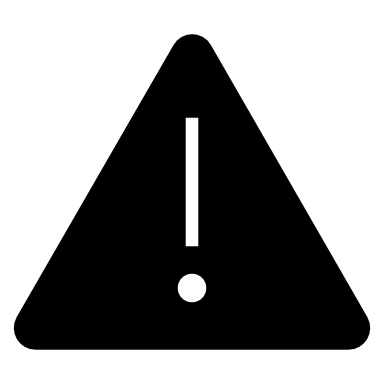